TẬP HUẤN 

XÂY DỰNG MA TRẬN VÀ ĐẶC TẢ ĐỀ KIỂM TRA, ĐỊNH KÌ
CẤP TRUNG HỌC PHỔ THÔNG
MÔN TOÁN
[Speaker Notes: Triển khai đánh giá theo định hướng PTNL người học
Ngày thứ nhất:
Giới thiệu một số ma trận, đặc tả đề kiểm tra, đề kiểm tra đánh giá định kì;
GV rà soát, chỉnh sửa, hoàn thiện 1 ma trận]
Một số kiến thức cơ bản
1. Thầy, cô cho biết mục đích đánh giá học sinh; yêu cầu đánh giá học sinh.
2. Thầy, cô hiểu ntn về năng lực của học sinh?
3. Thầy, cô hiểu ntn về đánh giá năng lực của học sinh?
4. Để đánh giá năng lực của học sinh, theo thầy, cô cần sử dụng các PP, kĩ thuật và công cụ nào?
Mục đích của ĐG học sinh
1) Xác nhận kết quả học tập (kiến thức, kỹ năng, thái độ, năng lực) của người học so với mục tiêu giáo dục
	2) Cung cấp nguồn thông tin phản hồi giúp HS điều chỉnh việc học tập, GV điều chỉnh việc giảng dạy của mình. 
   3) Giúp các cơ quan giáo dục, các nhà quản lý và hoạch định chính sách có những giải pháp điều chỉnh, bổ sung và chỉ đạo kịp thời.
   4) Cung cấp thông tin về học tập của HS cho đối tượng khác
Yêu cầu đánh giá
1. Đánh giá căn cứ vào YCCĐ được quy định trong CTGDPT.
2. Đánh giá bảo đảm tính chính xác, toàn diện, công bằng, trung thực và khách quan.
3. Đánh giá bằng nhiều phương pháp, hình thức, kĩ thuật và công cụ khác nhau; kết hợp giữa ĐGTX và đánh giá định kì.
4. Đánh giá vì sự tiến bộ của học sinh; coi trọng việc động viên, khuyến khích sự cố gắng trong rèn luyện và học tập của học sinh; không so sánh học sinh với nhau.
Khái niệm năng lực
Năng lực của HS:
+ gắn liền với mỗi cá nhân
+ gắn liền với kiến thức, kỹ năng,
 thái độ hay các đặc tính cá nhân 
+ là kết quả của hoạt động
+ thường biểu hiện ra bên ngoài;
 có thể quan sát được, ĐG được
+ được hình thành và phát triển
trong quá trình học tập 
+ trong khoảng thời gian dài
Năng lực là khả năng sử dụng một tập hợp có tổ chức các kiến thức, kỹ năng và thái độ để hoàn thành một số nhiệm vụ
ĐÁNH GIÁ NĂNG LỰC HỌC TẬP HỌC SINH
1
PP, KT,
CÔNG CỤ
Biến      Biến
ngầm    ĐO LƯỜNG
2
MINH CHỨNG
3
Nói (nghe)
Viết
Làm
Sản phẩm
Thái độ, hành vi
…
NĂNG LỰC (KẾT QUẢ HỌC TẬP)
TIÊU CHÍ
Không trực tiếp quan sát được
Trực tiếp quan sát được
6
Đánh giá chẩn đoán
Đánh giá tổng kết
Đánh giá quá trình
Quá trình học tập của học sinh
Đánh giá tại các thời điểm khác nhau 
của quá trình dạy học
Mục tiêu chương trình/yêu cầu cần đạt
Điểm xuất phát của quá trình học
7
MỘT SỐ PHƯƠNG PHÁP, KĨ THUẬT, CÔNG CỤ ĐÁNH GIÁ KQHT CỦA HS
1. Trắc nghiệm: TNTL, TNKQ
2. Quan sát
3. Sản phẩm
4. Hỏi- đáp
5. Dự án học tập
6. Thực hành
7. Bảng hỏi
8. Tự đánh giá
9. Hồ sơ học tập
…
Một số điểm cần lưu ý của Thông tư số 22/2020/TT-BGDĐT ban hành ngày 20 tháng 7 năm 2021 
Quy định về đánh giá học sinh trung học cơ sở và học sinh trung học phổ thông ?
Kiểm tra, đánh giá thường xuyên
Thực hiện thông qua: hỏi - đáp, viết, thuyết trình, thực hành, thí nghiệm, sản phẩm học tập.
HS được kiểm tra, đánh giá nhiều lần, trong đó chọn một số lần kiểm tra, đánh giá phù hợp với tiến trình dạy học theo kế hoạch giáo dục của tổ chuyên môn, ghi kết quả đánh giá vào Sổ theo dõi và đánh giá học sinh (theo lớp học) để sử dụng trong việc đánh giá KQHT môn học.
04 ĐĐGtx/học kì
Kiểm tra, đánh giá định kì
- Bài kiểm tra thực hiện trên giấy/máy tính/bài thực hành/dự án học tập. 
- Sử dụng câu hỏi TN và TL
- Thời gian làm bài trên giấy/máy tính 90 phút. Môn chuyên tối đa 120 phút. 
- Bài thực hành/dự án học tập phải có tiêu chí  trước.
Ma trận/Bản đặc tả
[Speaker Notes: Vụ đã tiến hành XD ma trận và bảng đặc tả cho các đề kiểm tra đánh giá định kì của tất cả các môn, thống nhất chung trong toàn quốc.]
XÂY DỰNG MA TRẬN ĐỀ, BẢNG ĐẶC TẢ VÀ ĐỀ KIỂM TRA ĐỊNH KÌ
Đề kiểm tra giữa kì 1 lớp 10
Đề kiểm tra cuối kì 1 lớp 11
Đề kiểm tra cuối kì 2 lớp 12
Đề kiểm tra định kì lớp….
[Speaker Notes: Quán triệt: Làm cách nào đó để có sự tương đối cân bằng giữa các đề kiểm tra giữa các lớp, các trường, các vùng, miền. -> Tạo sự công bằng.
Nhiệm vụ:
Cần:
- Phân tích ma trận và bản đặc tả;
- Phân tích Đề minh họa
- (Chia nhóm) ra đề cho một ma trận đặc tả.]
CẤU TRÚC CỦA MA TRẬN VÀ BẢNG ĐẶC TẢ
- Ma trận đề KT là bản thiết kế đề KT chứa đựng những thông tin về cấu trúc cơ bản của đề KT như: thời lượng, số câu hỏi, dạng thức câu hỏi; lĩnh vực kiến thức, cấp độ năng lực của từng câu hỏi, thuộc tính các câu hỏi ở từng vị trí…
- Ma trận đề KT cho phép tạo ra nhiều đề KT có chất lượng tương đương.
MA TRẬN
Bản đặc tả đề kiểm tra là một bảng mô tả chi tiết ma trận, có vai trò như một hướng dẫn để viết một đề kiểm tra hoàn chỉnh.
BẢN ĐẶC TẢ
3. Mức độ nhận thức (quy định số câu hỏi, thời gian làm bài)
4. Tổng số câu hỏi TN và TL trong một bài KT và thời gian làm bài
2. Đơn vị 
kiến thức
CẤU TRÚC MA TRẬN
1. Nội dung 
kiến thức
5. Quy định % tổng điểm
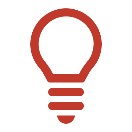 NHIỆM VỤ
Đề kiểm tra cuối kì 1 lớp 10
Đề kiểm tra giữa kì 2 lớp 10
XÂY DỰNG MA TRẬN ĐỀ, BẢNG ĐẶC TẢ VÀ ĐỀ KIỂM TRA ĐỊNH KÌ
Đề kiểm tra cuối kì 2 lớp 10
Đề kiểm tra định kì lớp 11
[Speaker Notes: Về cơ bản, các ma trận và bản đặc tả đã được GV xây dựng (kèm theo một đề kiểm tra tương ứng). Tuy nhiên, đây chưa phải là bản chuẩn. Nhiệm vụ là điều chỉnh và hoàn thiện bản đặc tả. Ma trận và bản đặc ta sau hoàn thiện sẽ trở thành sản phẩm chung, làm căn cứ cho việc biên soạn đề kiểm tra đánh giá định kì (theo chuẩn chung, không có sự chênh lệch giữa các đề kiểm tra) Sau đó thiết kế đề kiểm tra tương ứng.]
THỰC HÀNH THIẾT KẾ ĐỀ KIỂM TRA ĐÁNH GIÁ ĐỊNH KÌ

- Nhiệm vụ:
	 Dựa trên ma trận và bản đặc tả, xây dựng đề kiểm tra đánh giá định kì tương ứng. 
- Thời gian thực hiện: 120 phút
Sản phẩm: Đề kiểm tra đánh giá định kì gửi lên zalo chung
Báo cáo: 15 phút
- Thảo luận và hoàn thiện đề kiểm tra.
[Speaker Notes: Chiều ngày thứ hai: các nhóm thực hành thiết kế đề kiểm tra đg định kì theo ma trận và bản đặc tả đã chỉnh sửa

Ngày thứ ba cho các nhóm báo cáo, thảo luận, chỉnh sửa và hoàn thiện]
Cấp độ đánh giá theo thang đo của Boleslaw Niemierko
THANG ĐÁNH GIÁ PISA LĨNH VỰC TOÁN HỌC
Một số động từ thể hiện mức độ, yêu cầu nhất định.
XIN TRÂN TRỌNG CẢM ƠN!